ОЦІНКА ЕКОЛОГІЧНОГО СТАНУ ВОДОСХОВИЩА р. МАЛИЙ РОМЕН МЕТОДОМ БІОІНДИКАЦІЇ
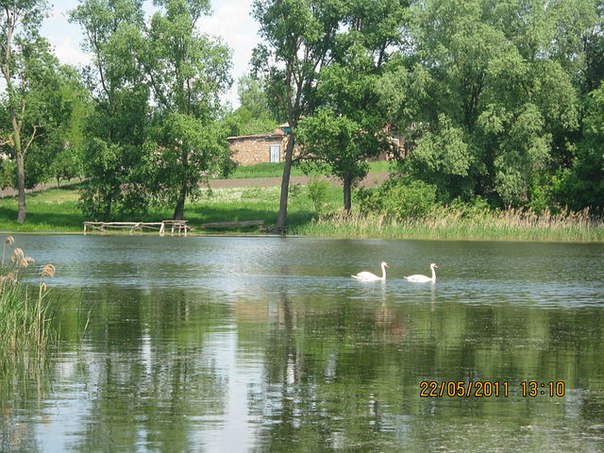 Роботу виконала:
Осипенко Анна Сергіївна,
учениця 8 класу Конотопської загальноосвітньої школи І-ІІІ ступенів №10 Конотопської міської ради Сумської області    
                                                                                                            
Науковий керівник: 
Гостєв Олександр Сергійович, учитель біології Конотопської загальноосвітньої школи І-ІІІ ступенів №10 Конотопської міської ради Сумської області
МЕТА ДОСЛІДЖЕННЯ: 
визначити екологічний стан водосховища р. Малий Ромен методом біоіндикації
2
ОБ'ЄКТ ДОСЛІДЖЕННЯ: водосховище р. Малий Ромен.
ПРЕДМЕТ ДОСЛІДЖЕННЯ:  
   екологічний стан водосховища р. Малий Ромен.
3
ЗАВДАННЯ ДОСЛІДЖЕННЯ:
● опрацювати наукову літературу з теми дослідження;
● проаналізувати фізико-географічні умови положення водосховища р. Малий Ромен;
●    розглянути види і методи біоіндикації водних екосистем;
● визначити екологічний стан водосховища         р. Малий Ромен методом біоіндикації;
4
ВОДОСХОВИЩЕ р. МАЛИЙ РОМЕН
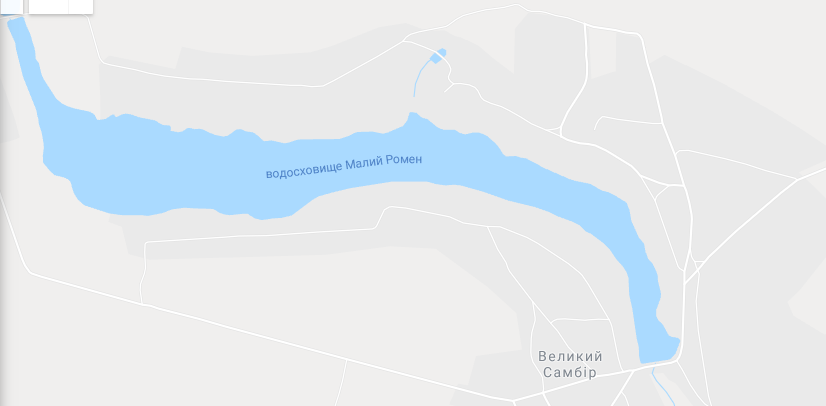 5
Розміщення ТОЧОК ОБЛІКУ НА ВОДОСХОВИЩІ р. МАЛИЙ РОМЕН
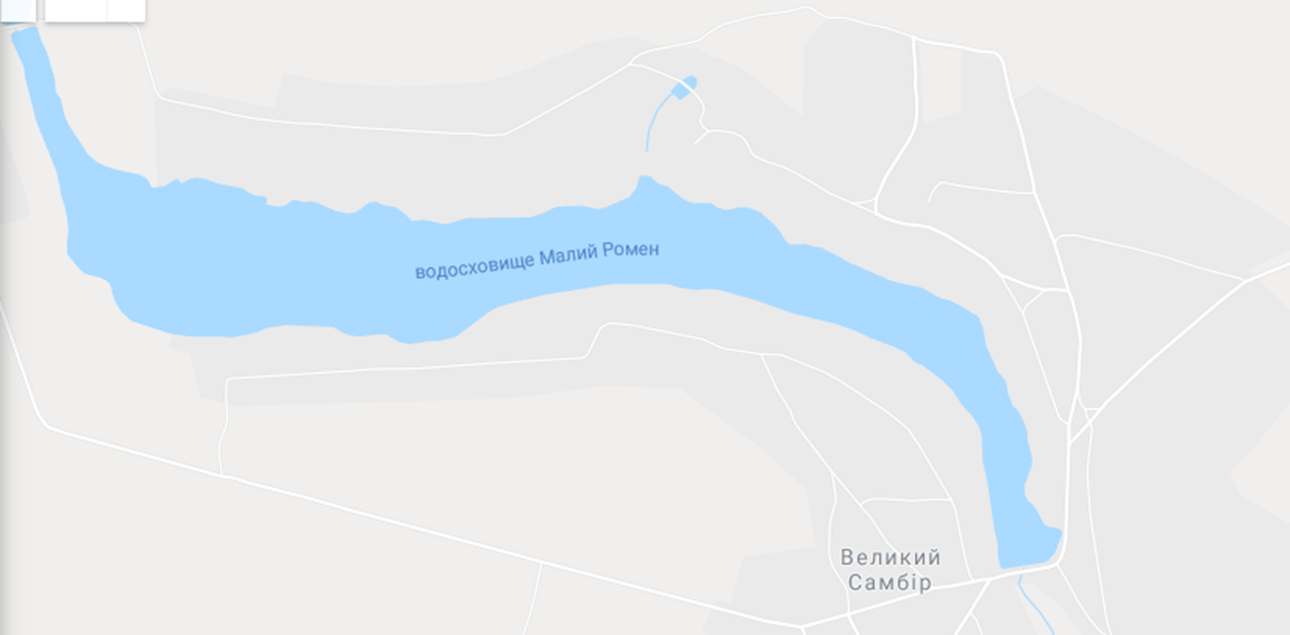 - точки обліку для проведення дослідження
6
ІНДИКАТОРНІ ГРУПИ МАКРОФІТІВ ЗАМОДИФІКОВАНИМ  ІНДЕКСОМ мАЙЄРА
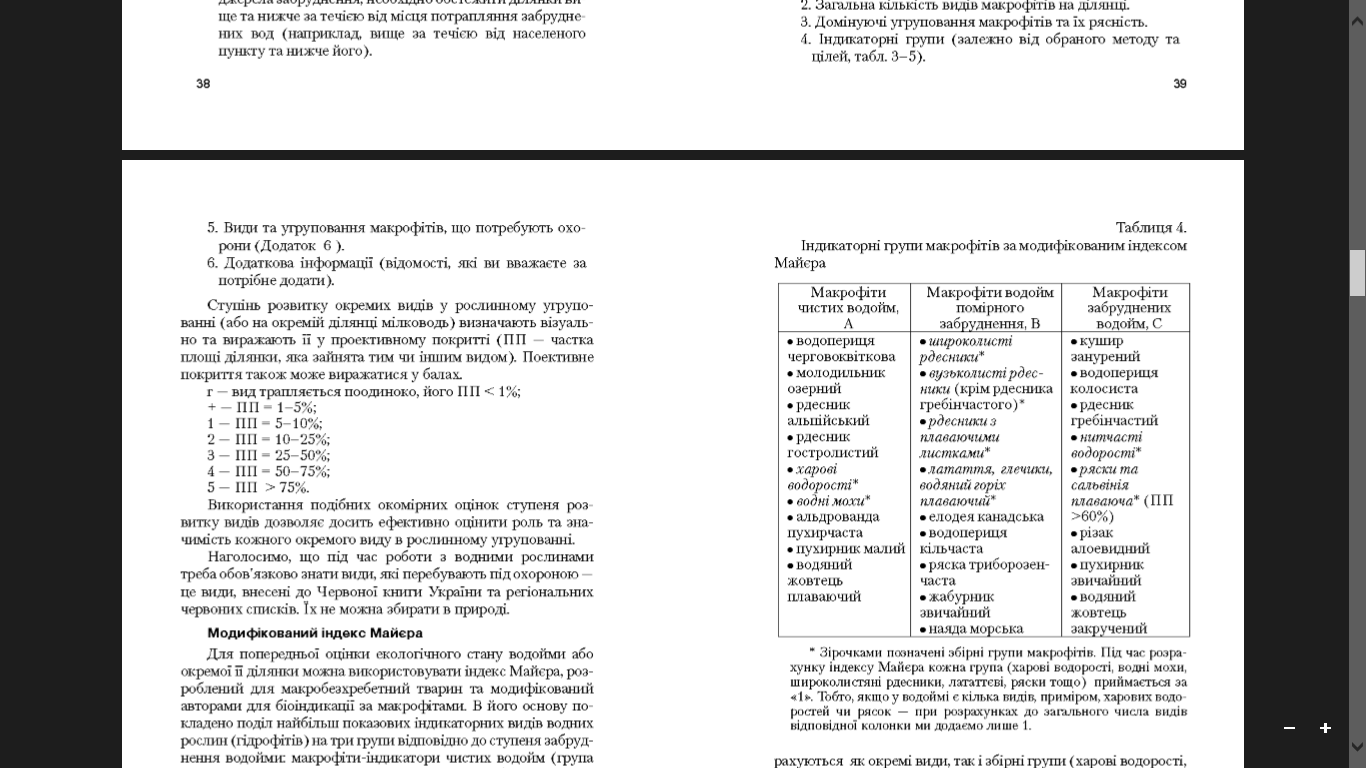 7
Види – індикатори , які виявлені під час дослідження
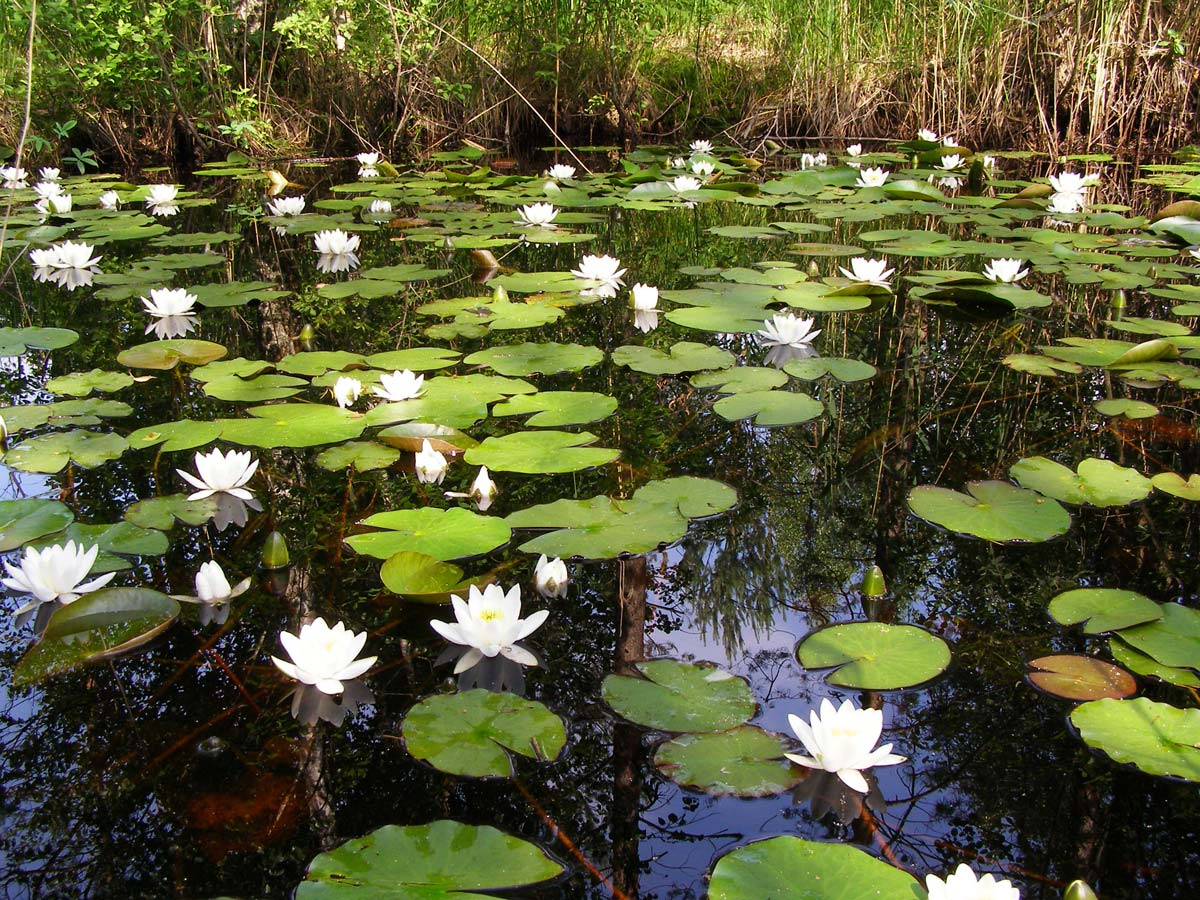 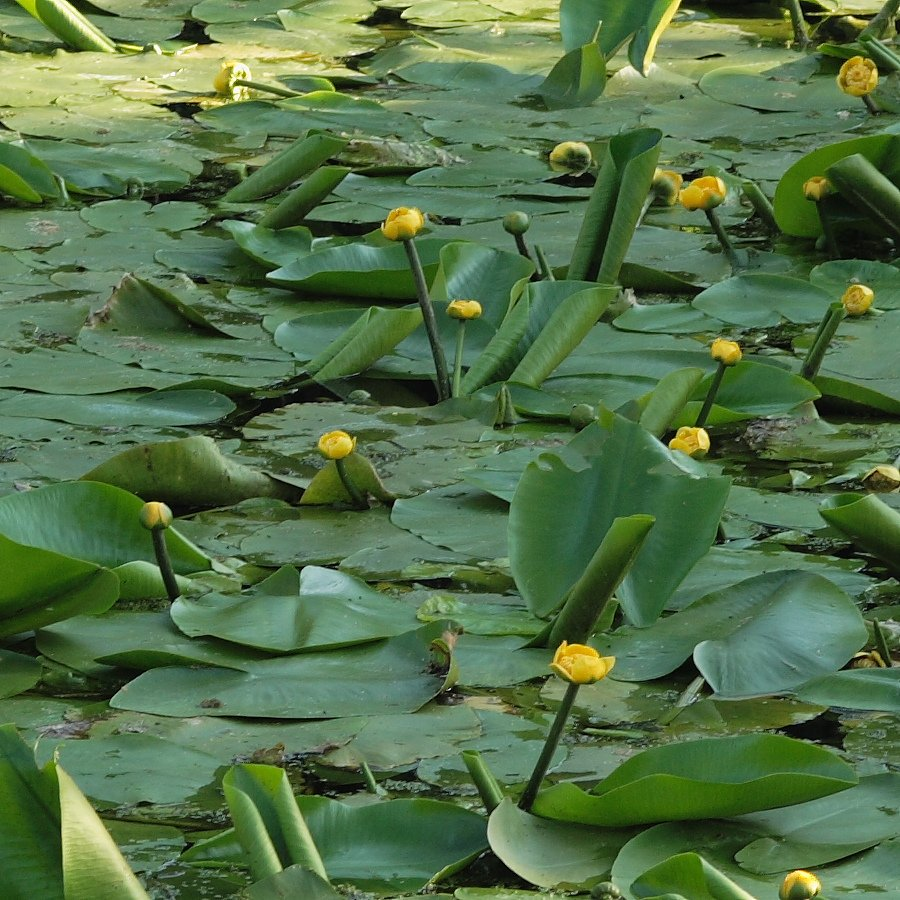 Латаття біле - Nymphaea alba
Глечики жовті - Nuphar lutea
8
Види – індикатори , які виявлені під час дослідження
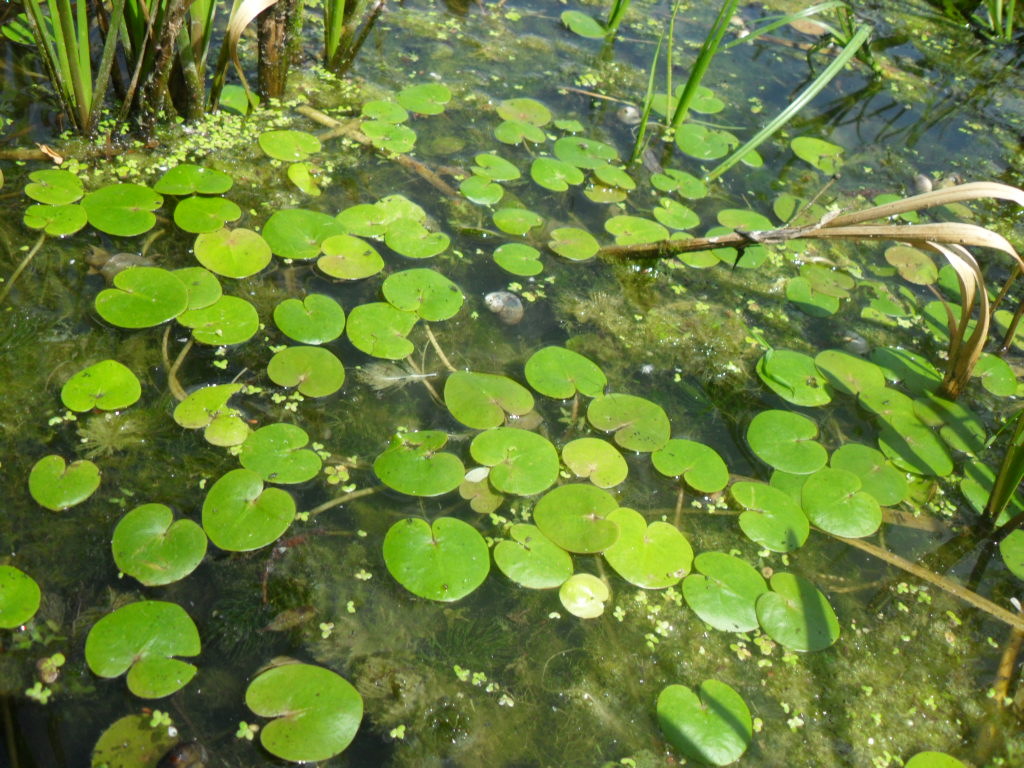 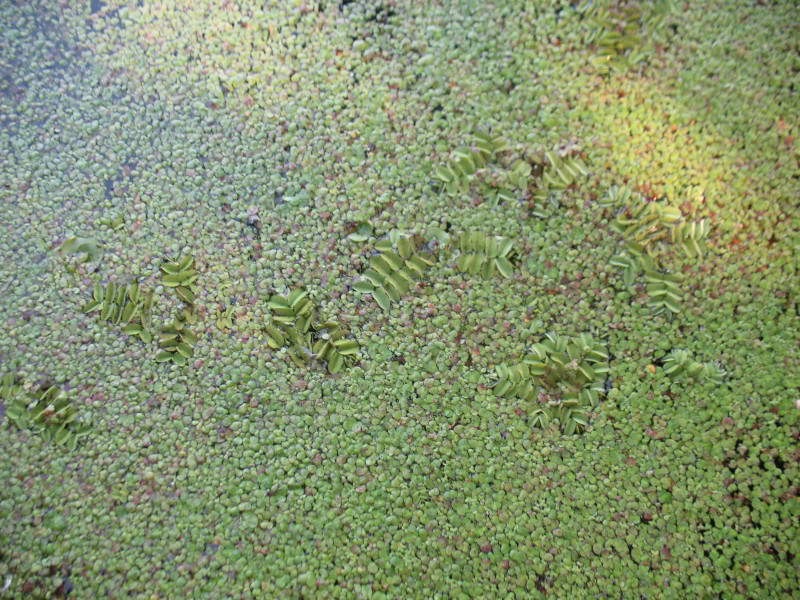 Ряска триборозенчаста - Lemna trisulca
Жабурник звичайний -Hydrocharis morsus-гапае
9
ІНДИКАТОРНІ ГРУПИ МАКРОБЕЗХРЕБЕТНИХ ЗА ІНДЕКСОМ мАЙЄРА
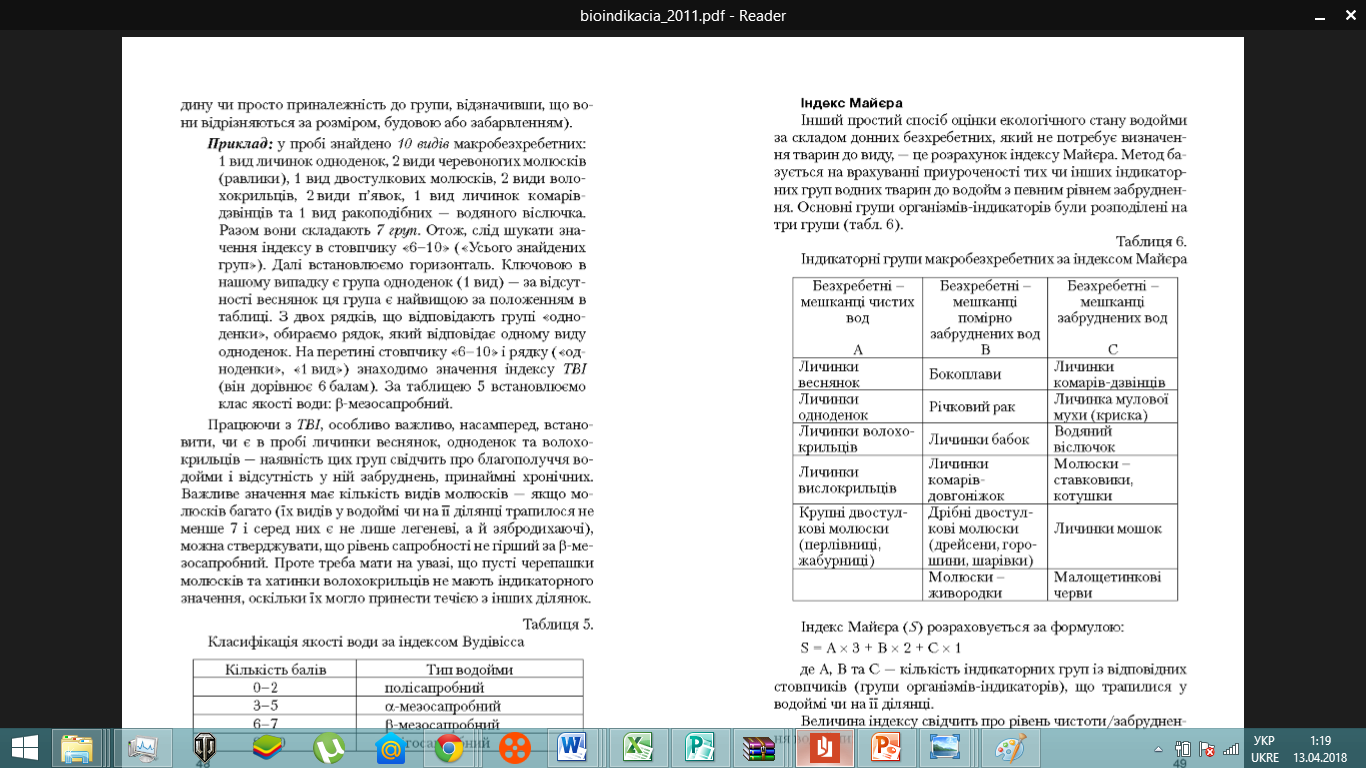 10
Види – індикатори , які виявлені під час дослідження
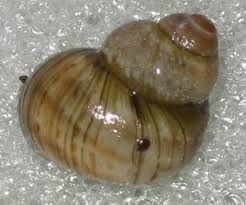 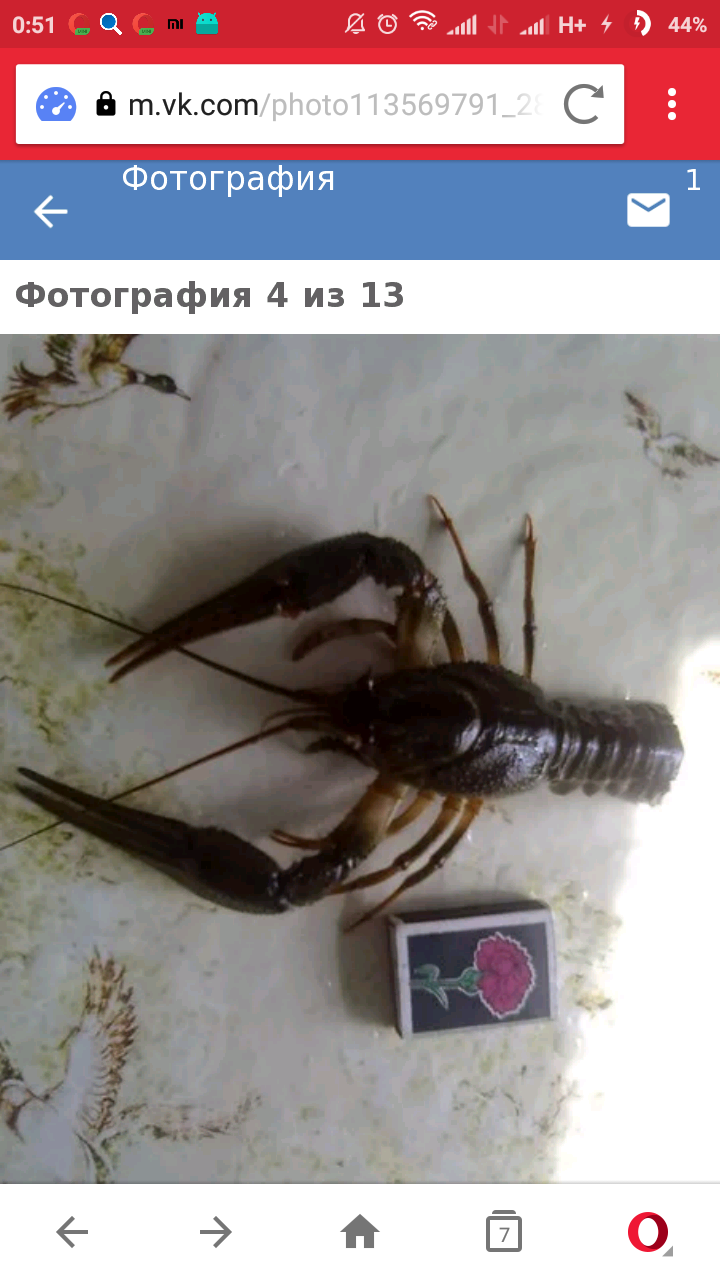 Живородка річкова - Viviparus viviparus
Рак вузькопалий - Astacus leptodactylus
11
вИСНОВКИ
Під час дослідження виявлені наступні види – індикатори, що належать до групи макрофітів:
Латаття біле - Nymphaea alba;
Глечики жовті - Nuphar lutea;
Ряска триборозенчаста - Lemna trisulca;
Жабурник звичайний -Hydrocharis morsus-гапае.

2. Під час дослідження виявлені наступні види – індикатори, що належать до групи макробезхребетних:
Рак вузькопалий - Astacus leptodactylus;
Живородка річкова - Viviparus viviparus .

3. За індексом Майєра дані види – індикатори свідчать про те, що вода водосховища р.Малий Ромен є помірно забрудненою.
12
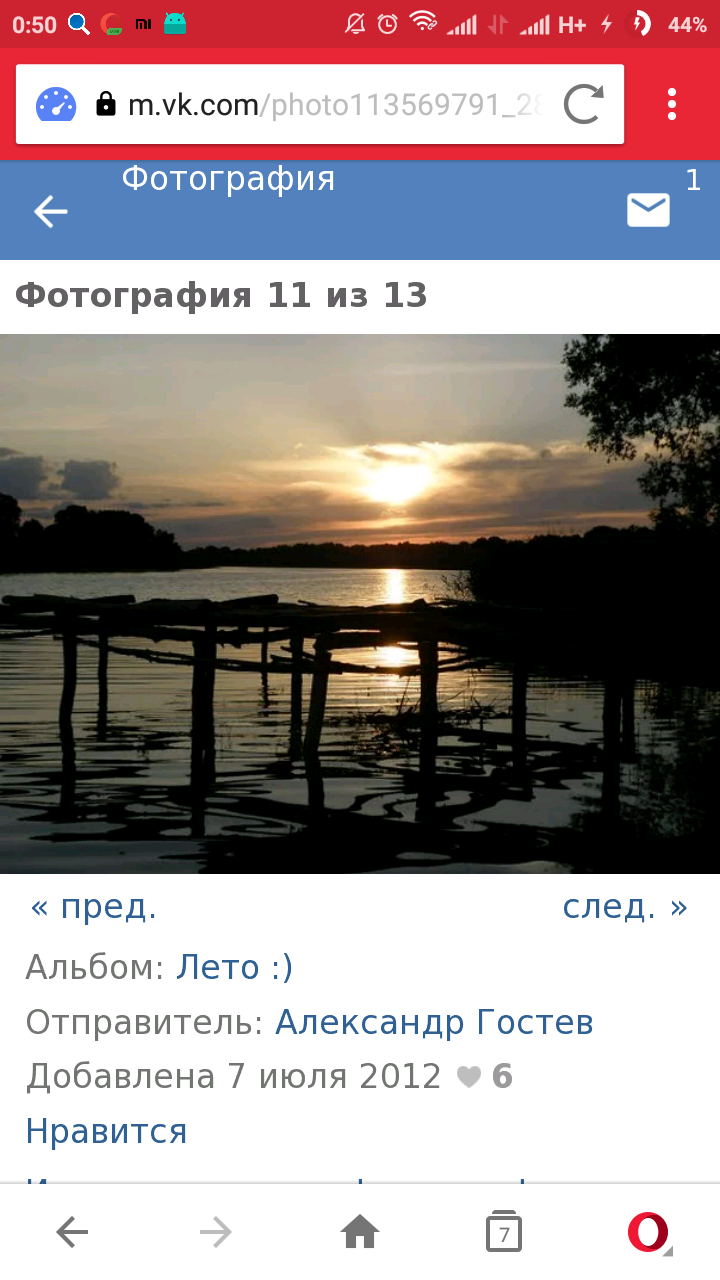 Дякую за увагу!
13